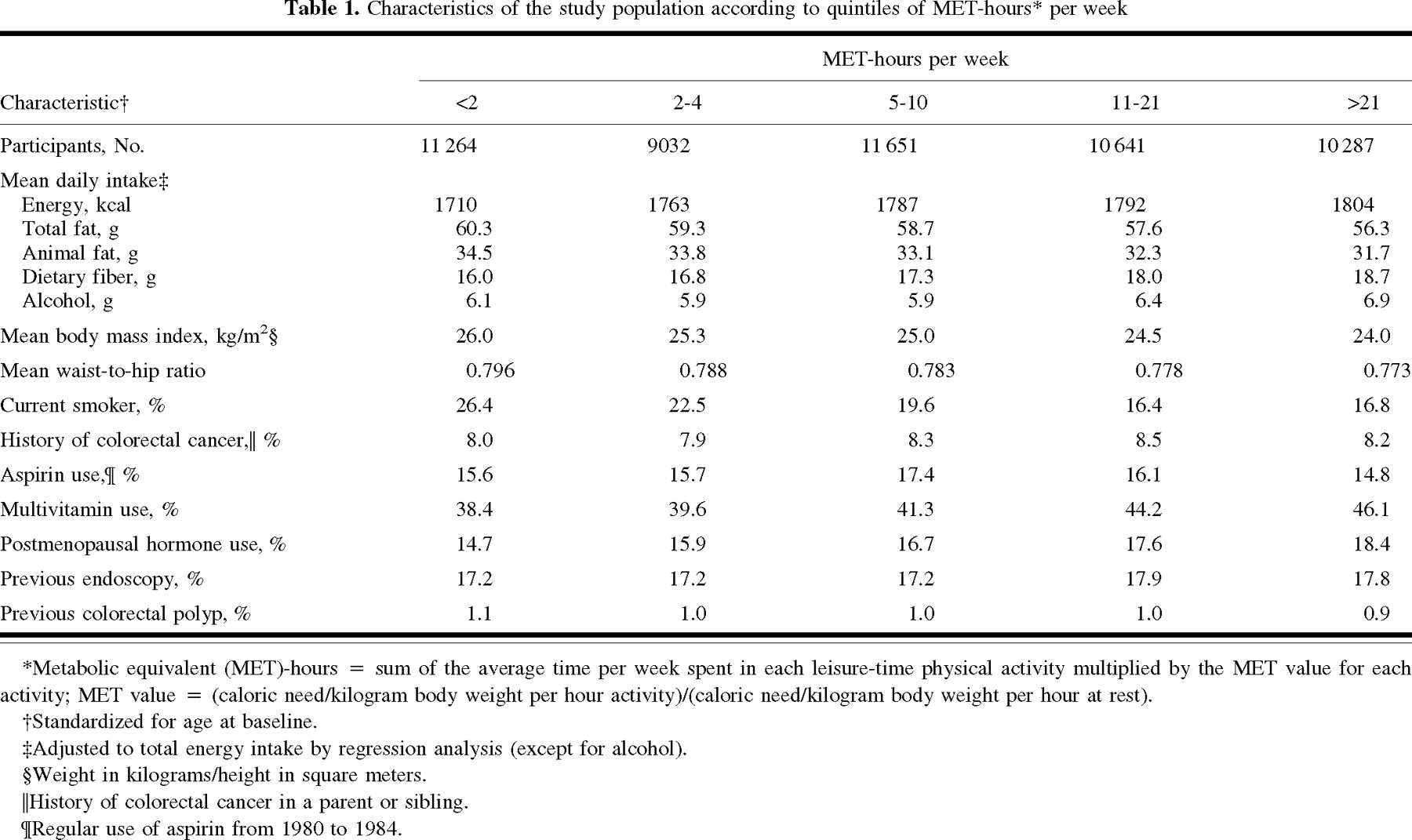 J Natl Cancer Inst, Volume 89, Issue 13, 2 July 1997, Pages 948–955, https://doi.org/10.1093/jnci/89.13.948
The content of this slide may be subject to copyright: please see the slide notes for details.
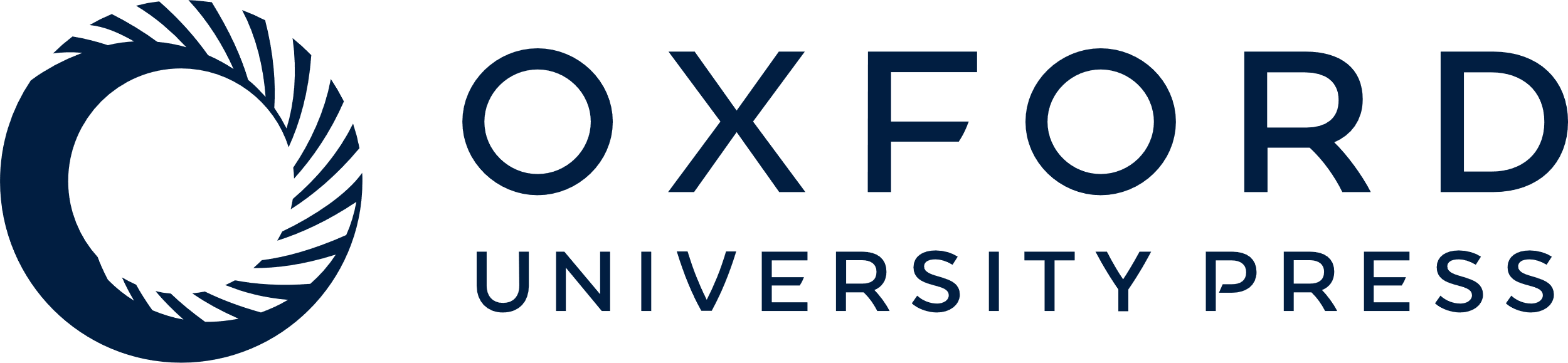 [Speaker Notes: Unless provided in the caption above, the following copyright applies to the content of this slide: © Oxford University Press]
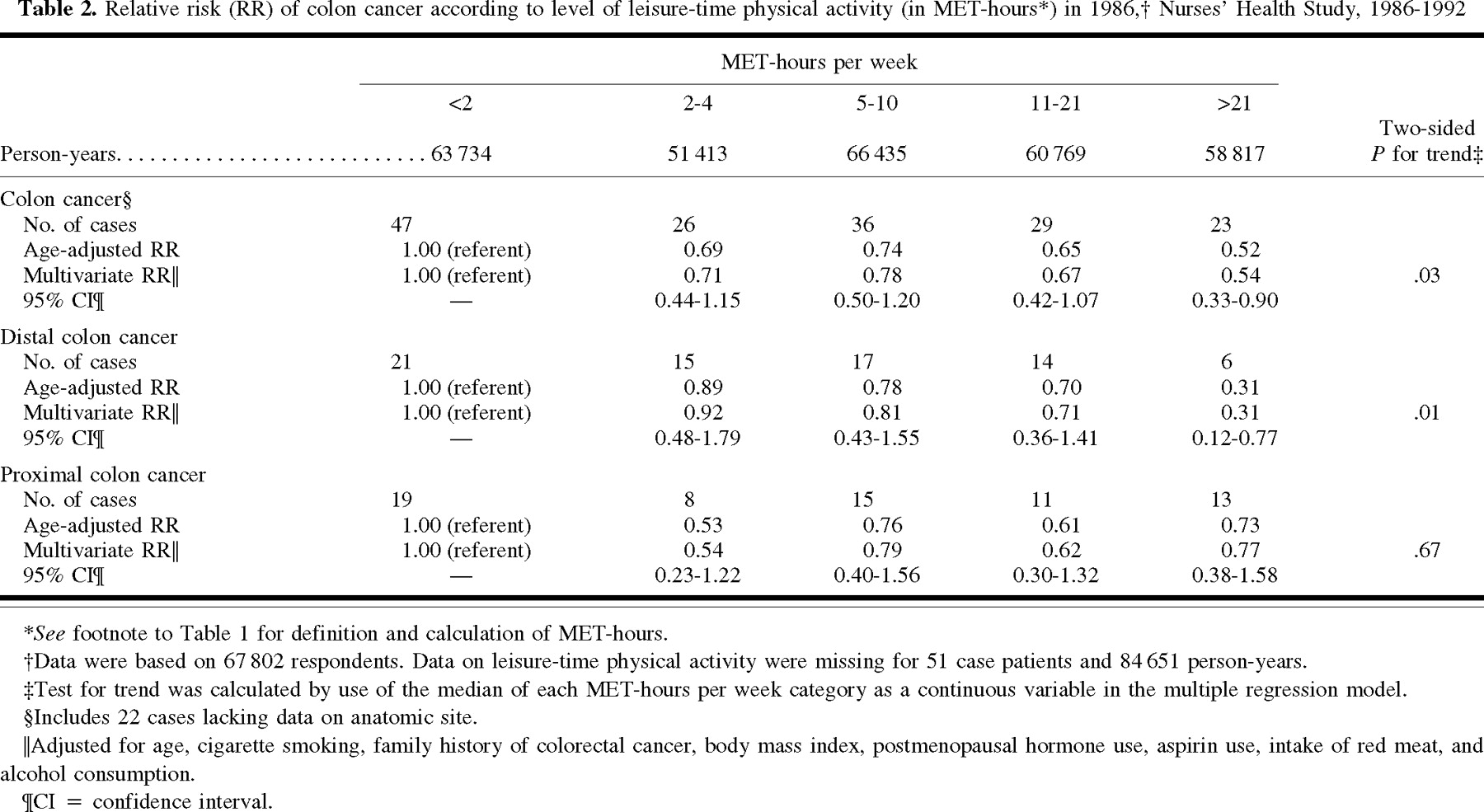 J Natl Cancer Inst, Volume 89, Issue 13, 2 July 1997, Pages 948–955, https://doi.org/10.1093/jnci/89.13.948
The content of this slide may be subject to copyright: please see the slide notes for details.
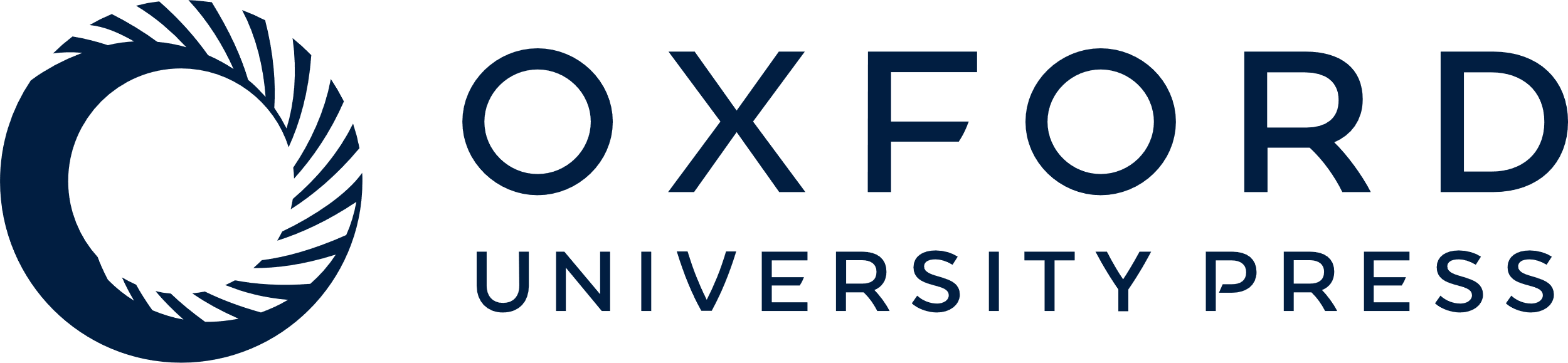 [Speaker Notes: Unless provided in the caption above, the following copyright applies to the content of this slide: © Oxford University Press]
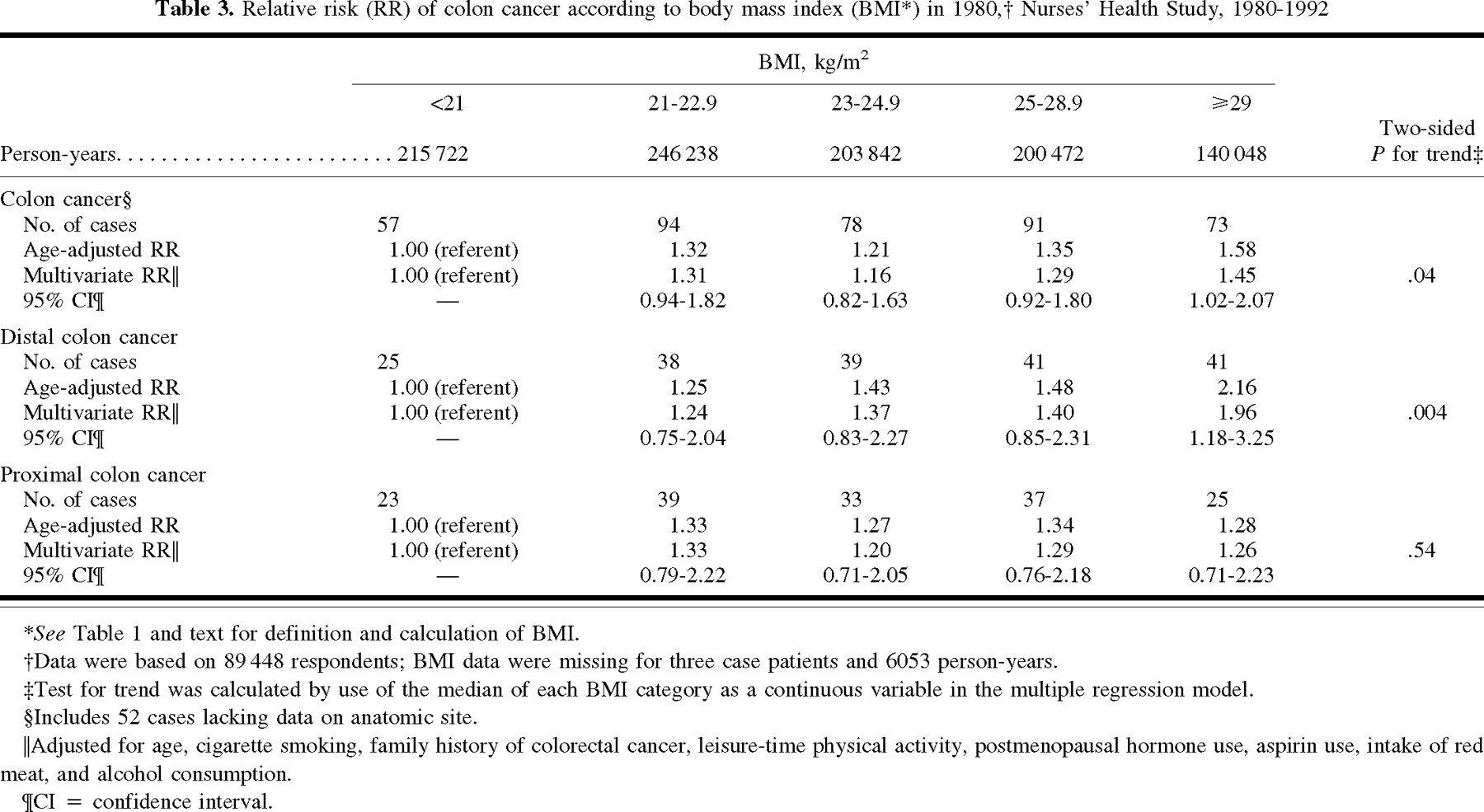 J Natl Cancer Inst, Volume 89, Issue 13, 2 July 1997, Pages 948–955, https://doi.org/10.1093/jnci/89.13.948
The content of this slide may be subject to copyright: please see the slide notes for details.
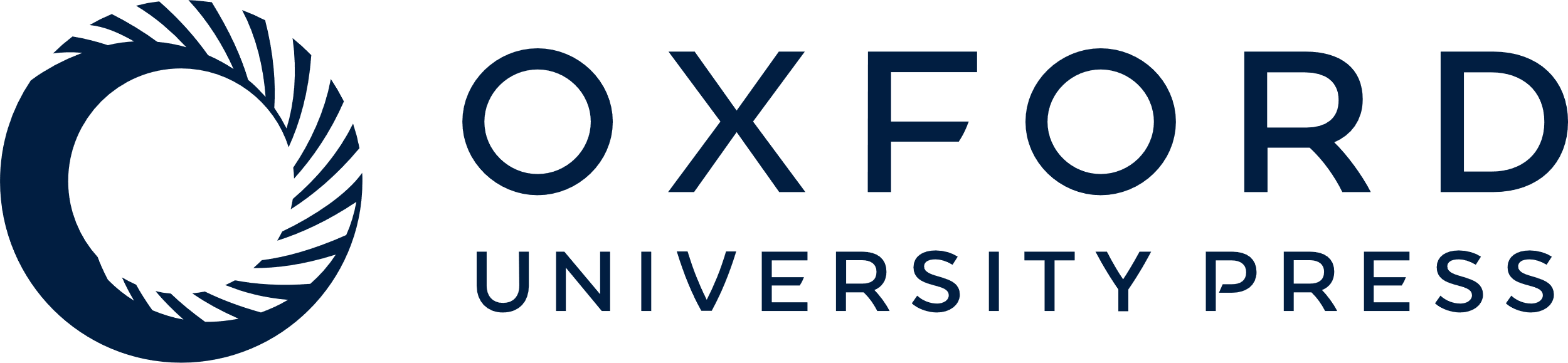 [Speaker Notes: Unless provided in the caption above, the following copyright applies to the content of this slide: © Oxford University Press]
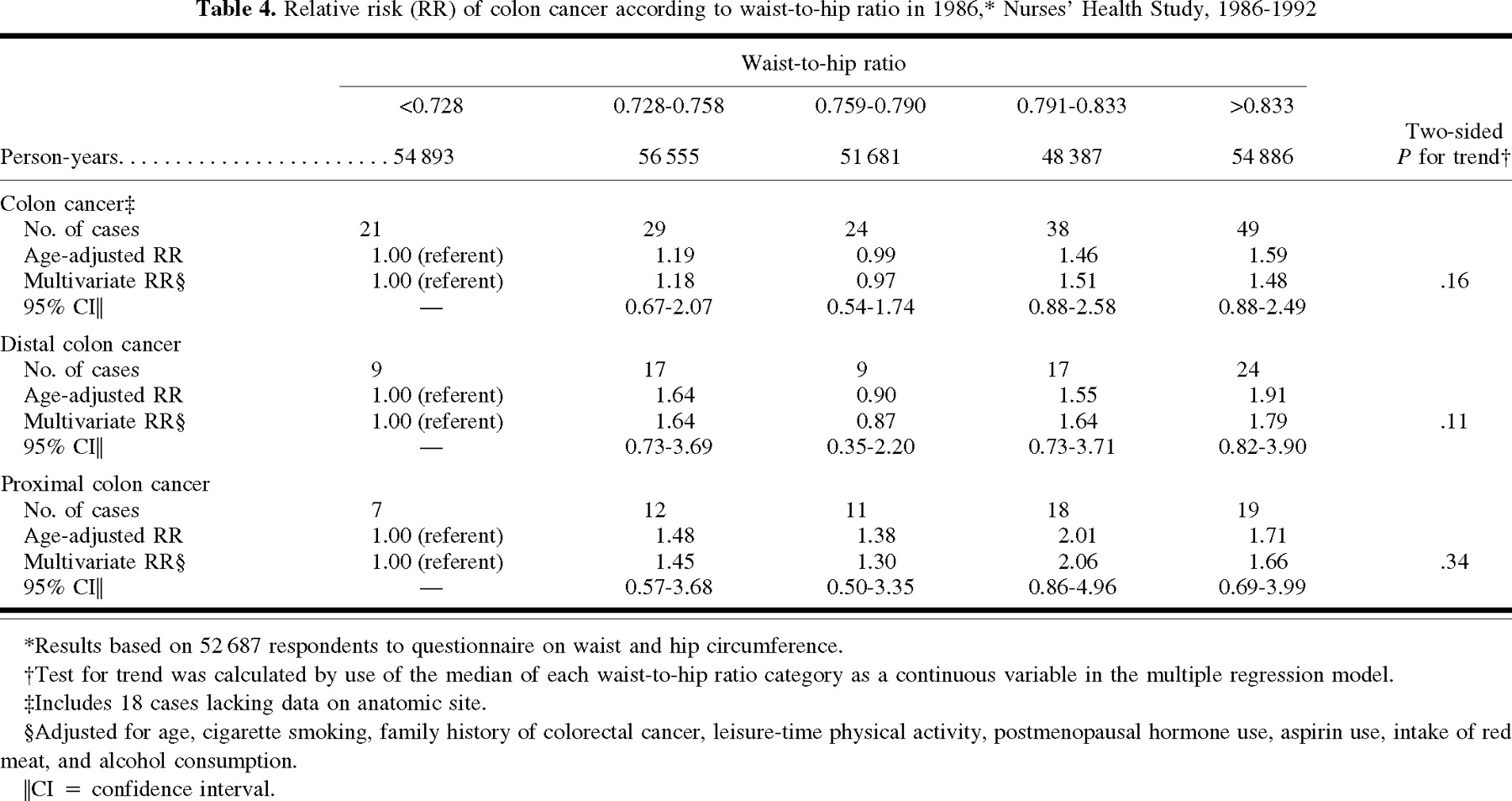 J Natl Cancer Inst, Volume 89, Issue 13, 2 July 1997, Pages 948–955, https://doi.org/10.1093/jnci/89.13.948
The content of this slide may be subject to copyright: please see the slide notes for details.
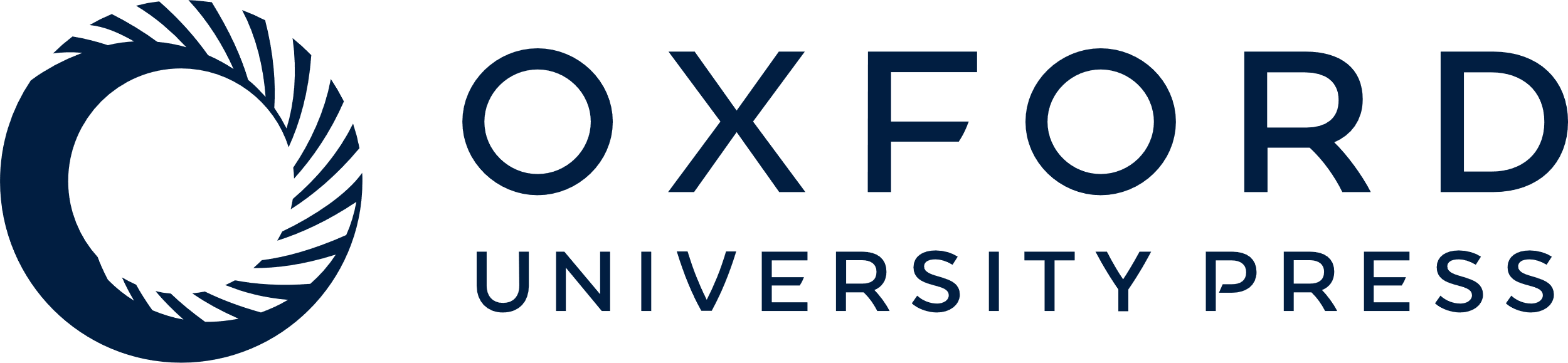 [Speaker Notes: Unless provided in the caption above, the following copyright applies to the content of this slide: © Oxford University Press]